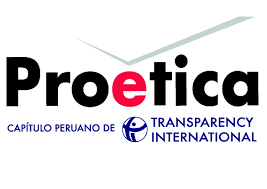 Gobernanza Forestal
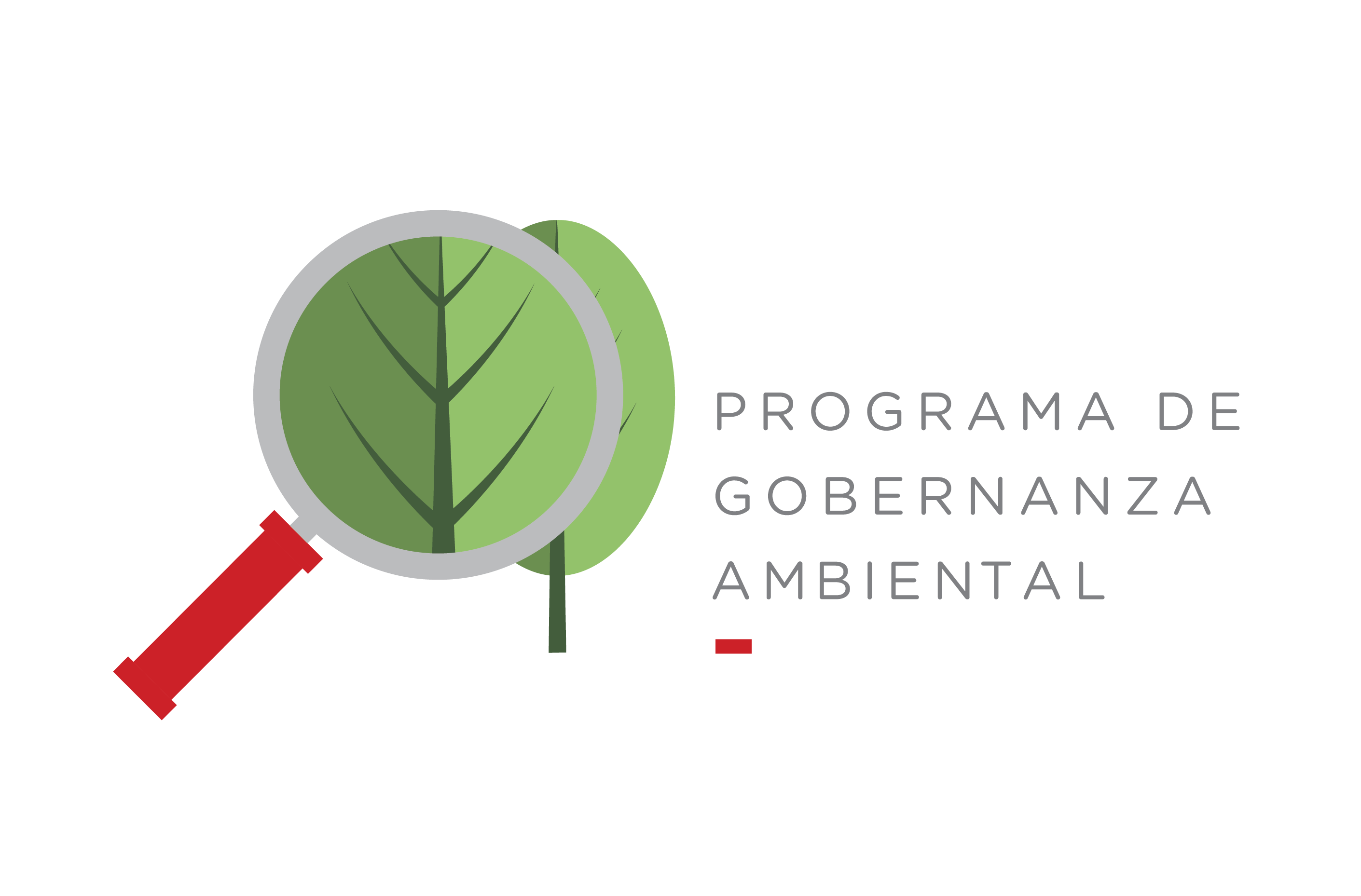 Proética desde el 2011 implementa el Programa de Gobernanza ambiental, programa con el que buscamos promover la mejora de la información pública, exigir una mayor responsabilidad, transparencia e integridad en la gestión de los recursos naturales no renovables con énfasis en la gestión forestal y REDD+.
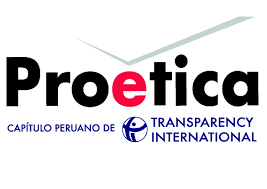 GIZ- PROAMBIENTE
CAF
USAID-PAT MINAM
PPTR3
GIZ - CBC
JIICA
FAO FINLANDIA
USAID-PERU BOSQUES
GFC REGION
[Speaker Notes: El financiamiento climático a nivel internacional, administra una gran cantidad de fondos públicos y privados, dirigidos a frenar el cambio climático y a aumentar la resiliencia y sus efectos. Para el año 2020, se espera que el financiamiento climático internacional bordee los 100 mil millones de dólares anuales a nivel global, siendo una de las áreas mas sensibles el tema bosques]
Ilegalidad en la Amazonía
Tala ilegal
Minería ilegal
Trafico de tierras
Trafico de especies
Narcotráfico
Trata de personas
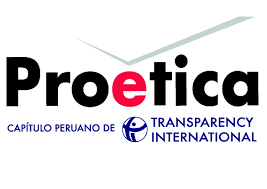 Conceptos
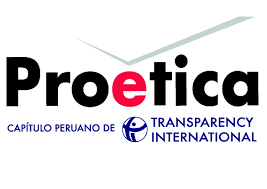 Gobernanza
[Speaker Notes: Concepto usado a partir de los 90´s]
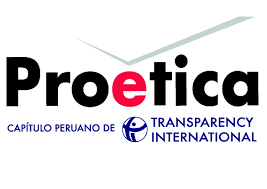 Información
Rendición de cuentas
Participación plena y efectiva
Buena Gobernanza.- Una gestión eficiente y efectiva de los recursos naturales, humanos y financieros y con una redistribución justa y equitativa de los recursos y beneficios.
Equidad e inclusión en la toma de decisiones
Transparencia
Eficiencia y eficacia
[Speaker Notes: principios]
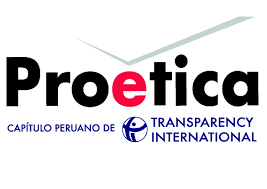 Gobernanza forestal
Se refiere a la manera en que las entidades públicas y privadas elaboran y hacen cumplir las decisiones sobre el ordenamiento, uso y conservación de los bosques. Los procesos eficaces de gobernanza forestal involucran a las partes interesadas y sectores relevantes y abordan las cuestiones clave relacionadas con los bosques. 

Fuente: FAO
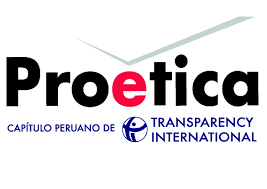 Principios transversales y pilares para evaluar la gobernanza forestal
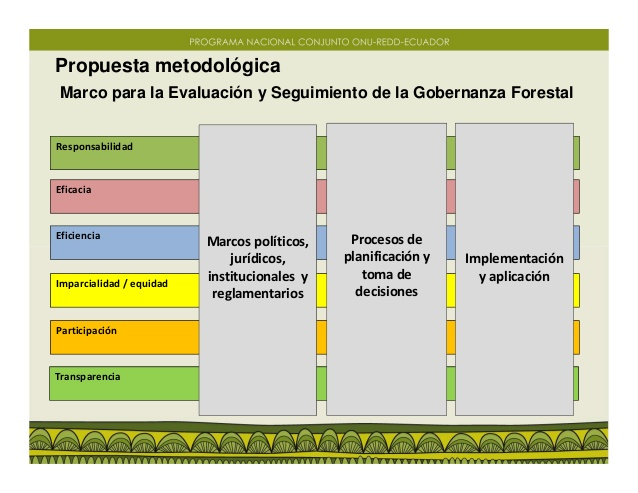 Fuente: Marco para la evaluación y seguimiento de la gobernanza forestal (FAO & PROFOR, 2011).
¿Qué elementos son necesarios para que exista gobernanza forestal?
¿Quiénes deben hacer parte del proceso de Gobernanza Forestal?
Magaly Avila – Coordinadora Programa de Gobernanza Ambiental
mavila@proetica.org.pe
Twitter: magavihu
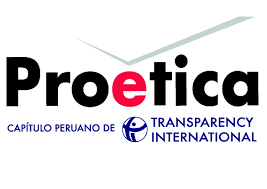